Insert your logo in the box next to The FA and Play Safe lockup.

Export the slide out as a JPEG to use on social media. File > Save As > change the file format to JPEG
Insert your logo in the box next to The FA and Play Safe lockup.

Export the slide out as a JPEG to use on social media. File > Save As > change the file format to JPEG
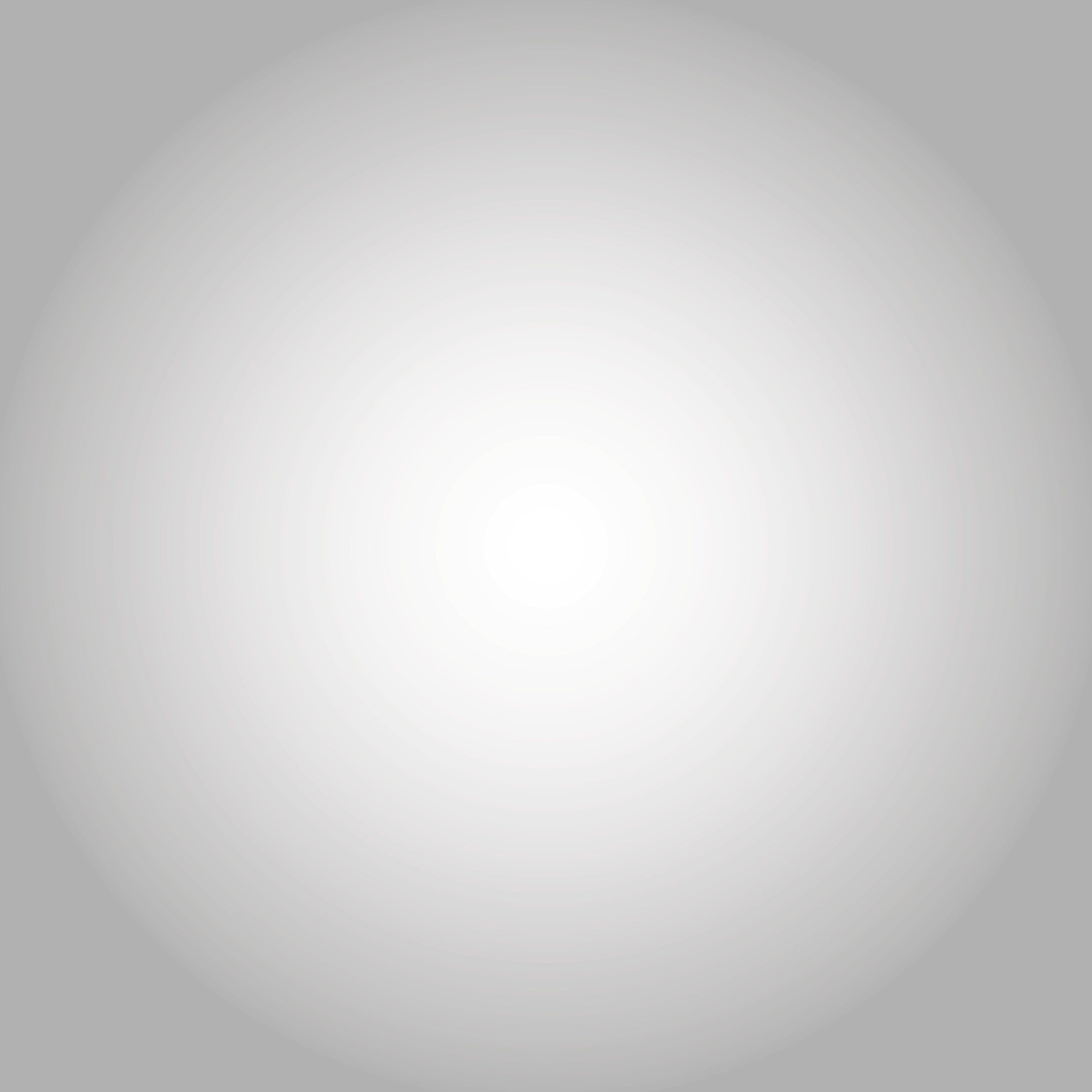 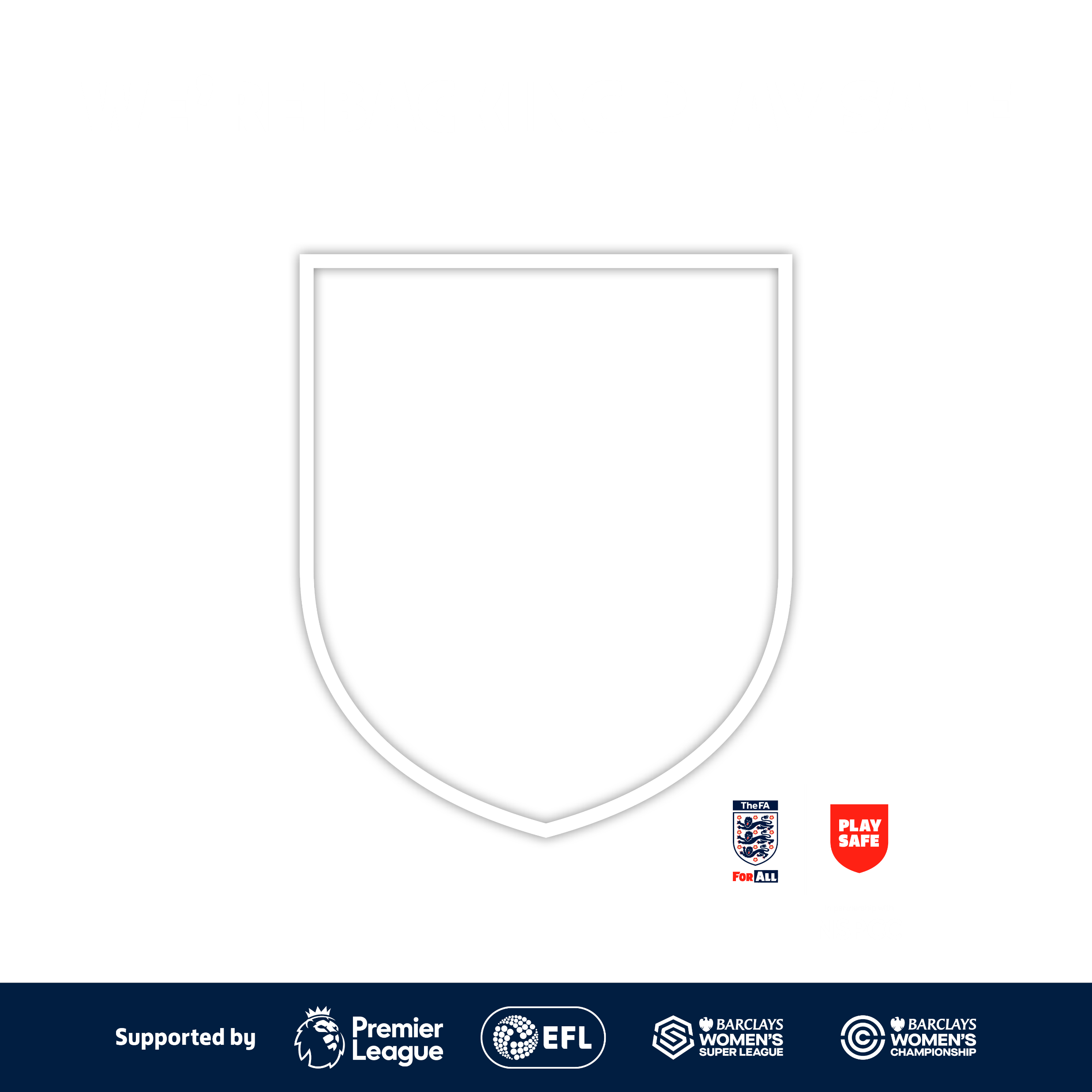 Insert your logo in the box next to The FA and Play Safe lockup.

Insert your image in the background. Make sure it fits the whole 1x1 square space.

Then right click and ‘Send to Back’ to get the graphics to sit on top of the image.

Export the slide out as a JPEG to use on social media. File > Save As > change the file format to JPEG